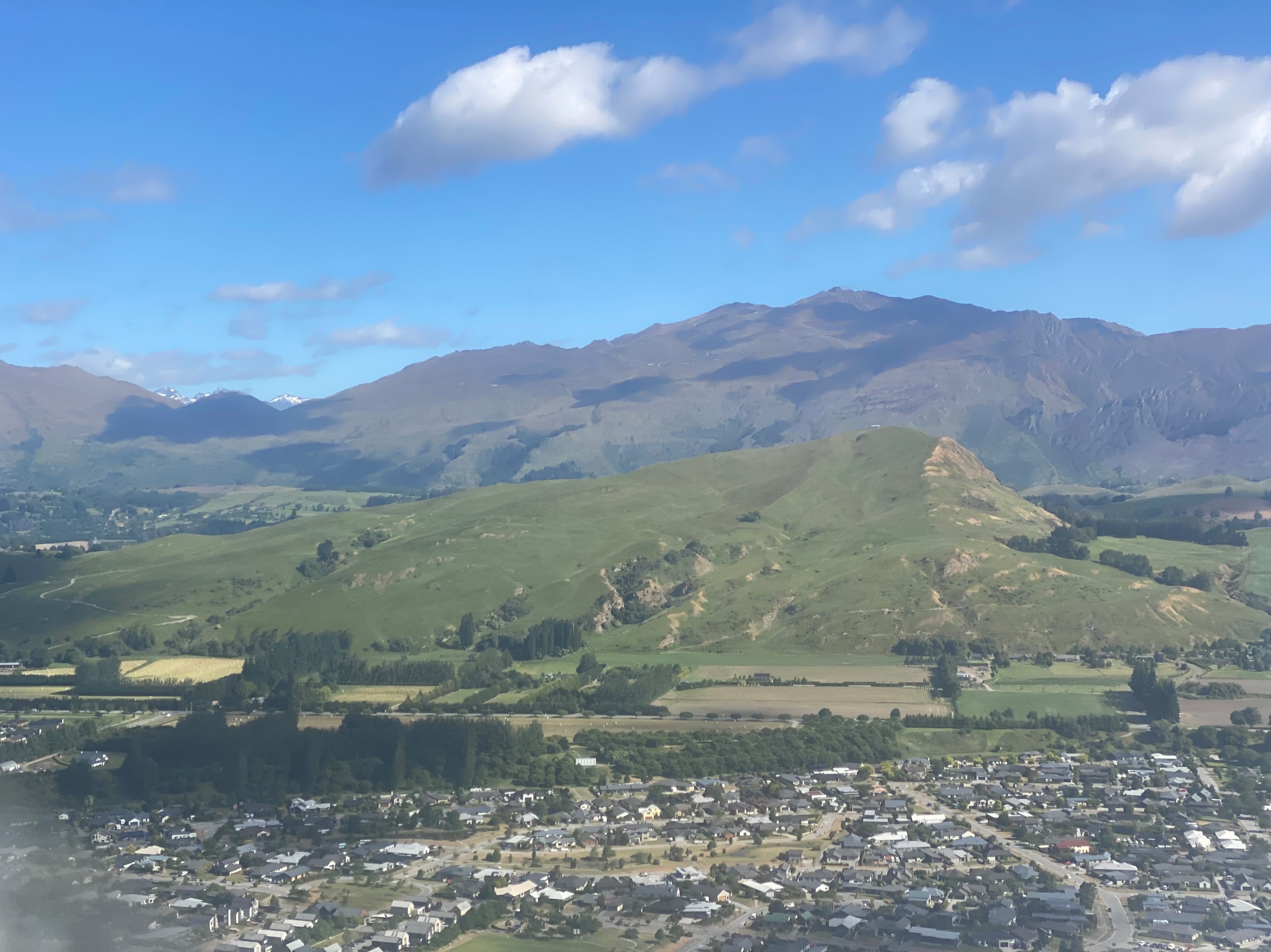 Te Pūtahi Ladies Mile Variation – Queenstown 
December 2023 | Presentation to Hearing Panel
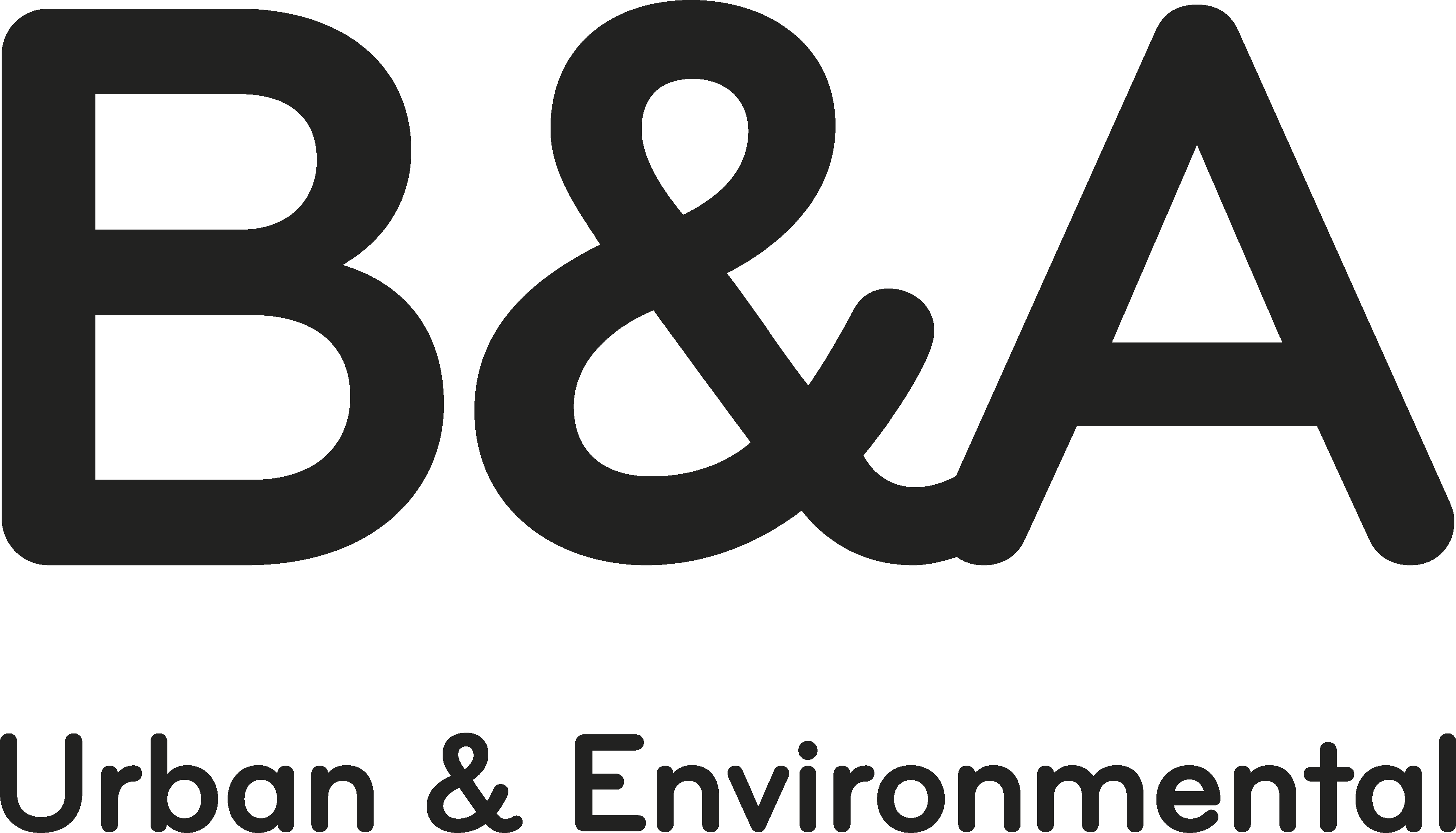 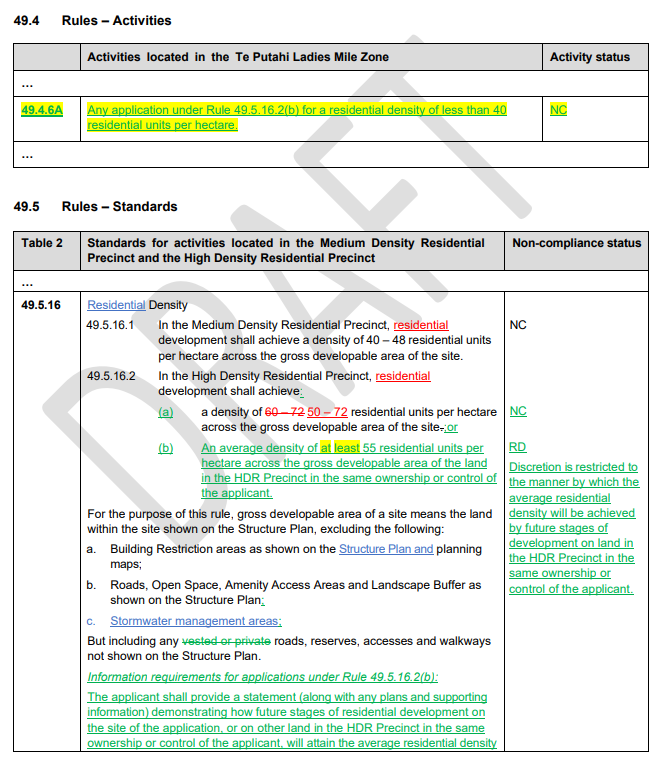 Amend 49.5.16.2(a) to read: 

…”40-72 residential units per hectare…”
HDR Precinct – Density Provisions
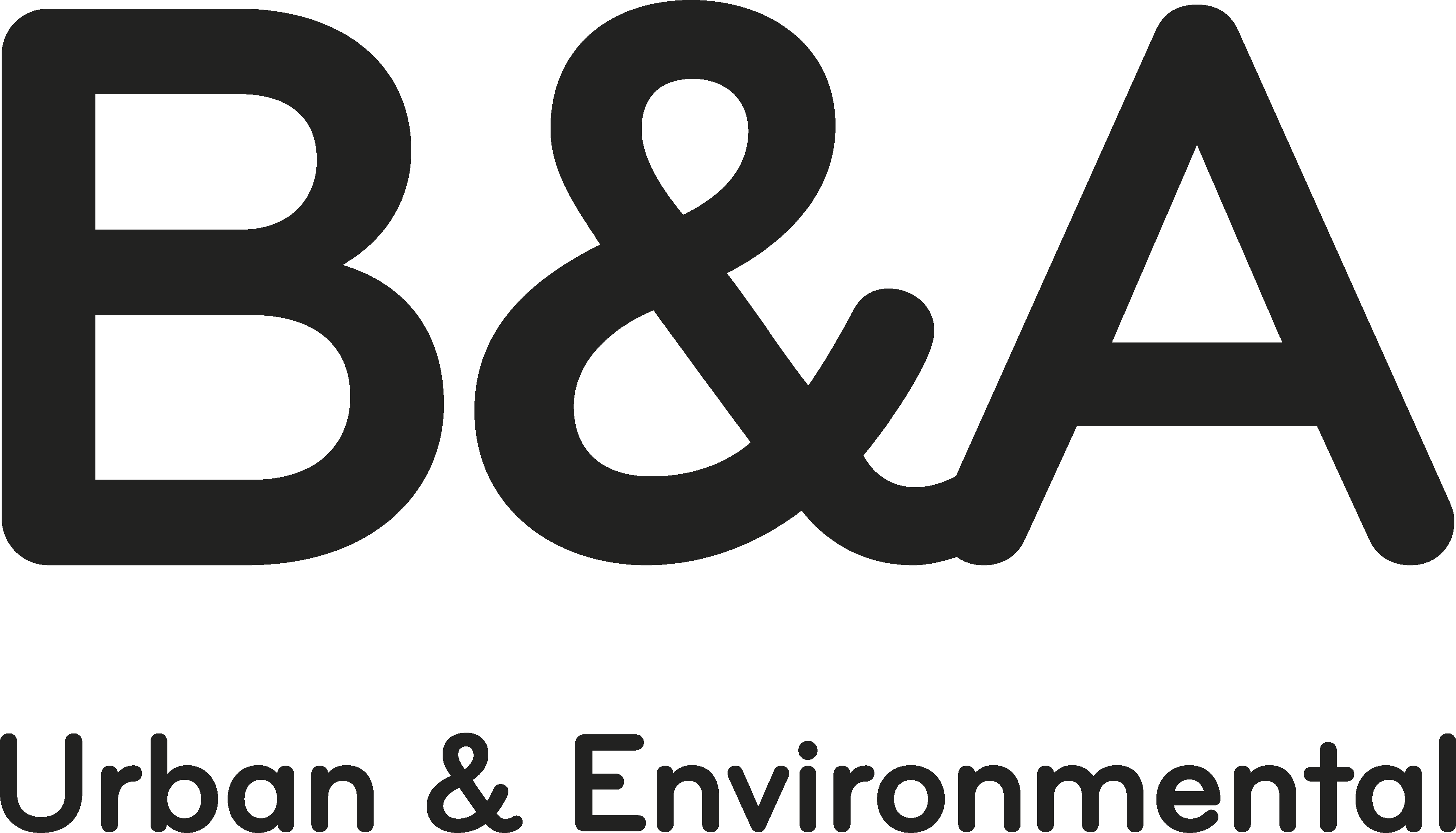 Residential Visitor Accommodation Provisions
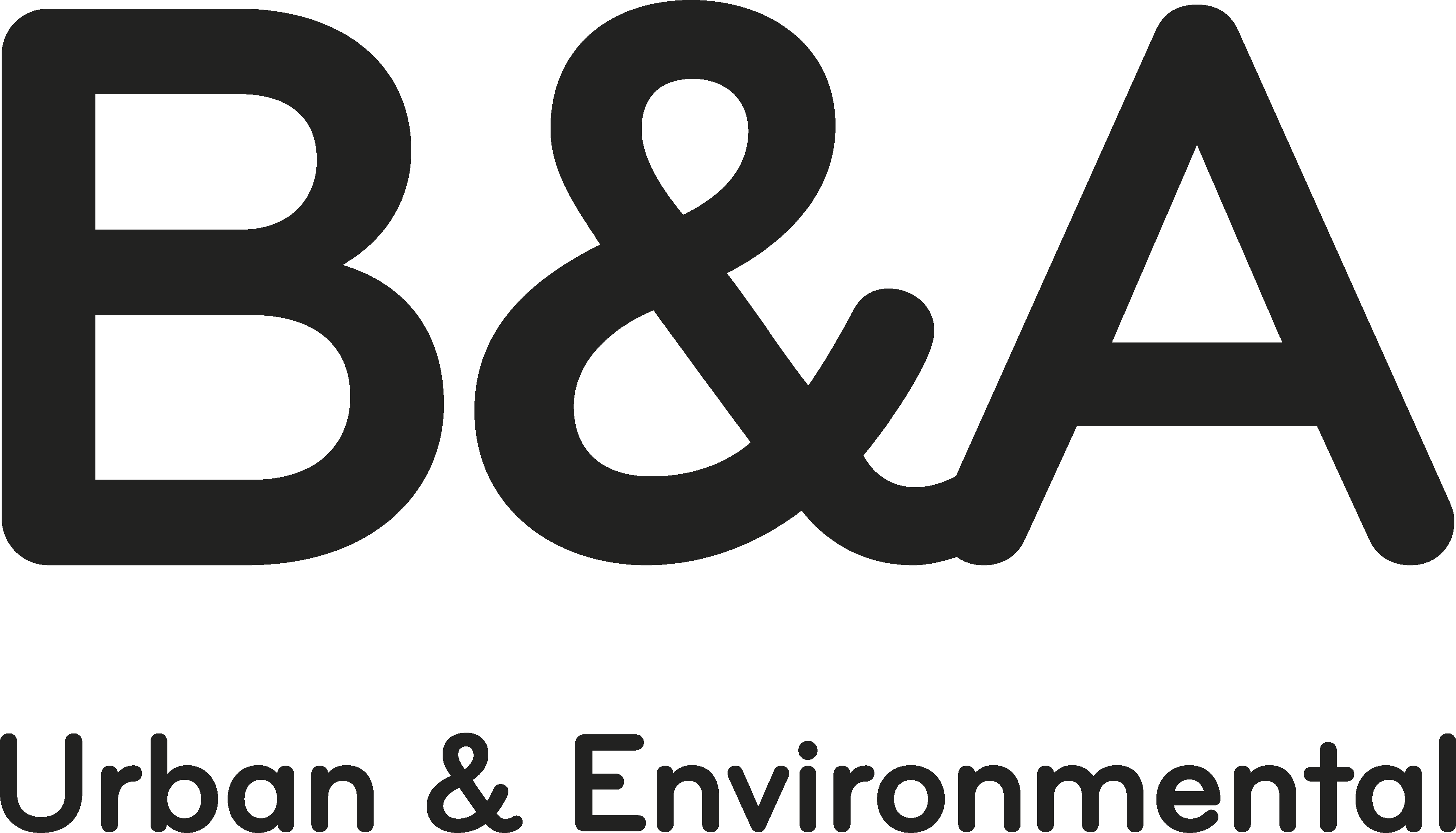 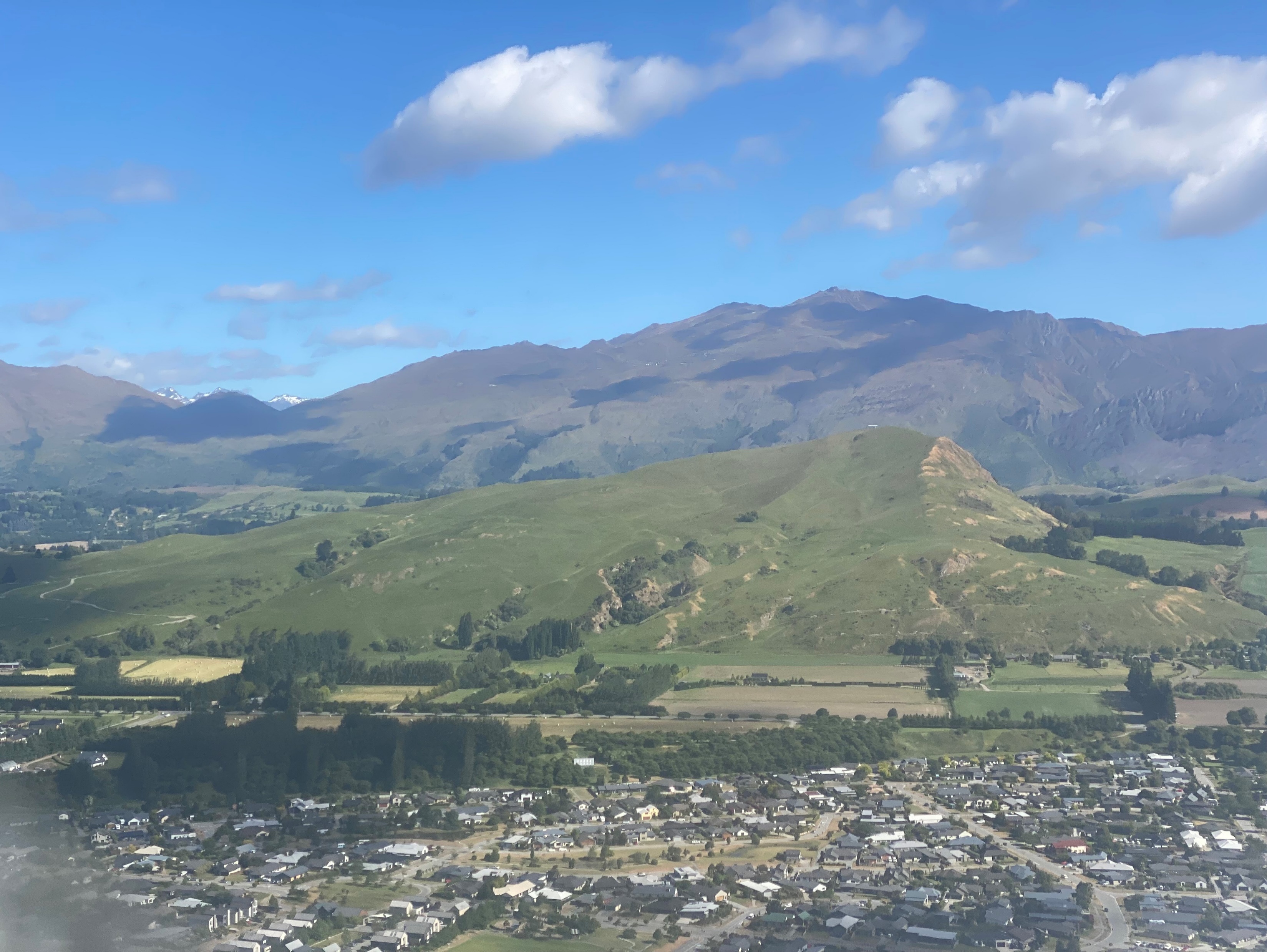 Questions?
Barker & Associates
Kerikeri | Whangārei | Warkworth | Auckland | Hamilton | Cambridge | Tauranga | Napier | Wellington | Christchurch | Queenstown | Wānaka
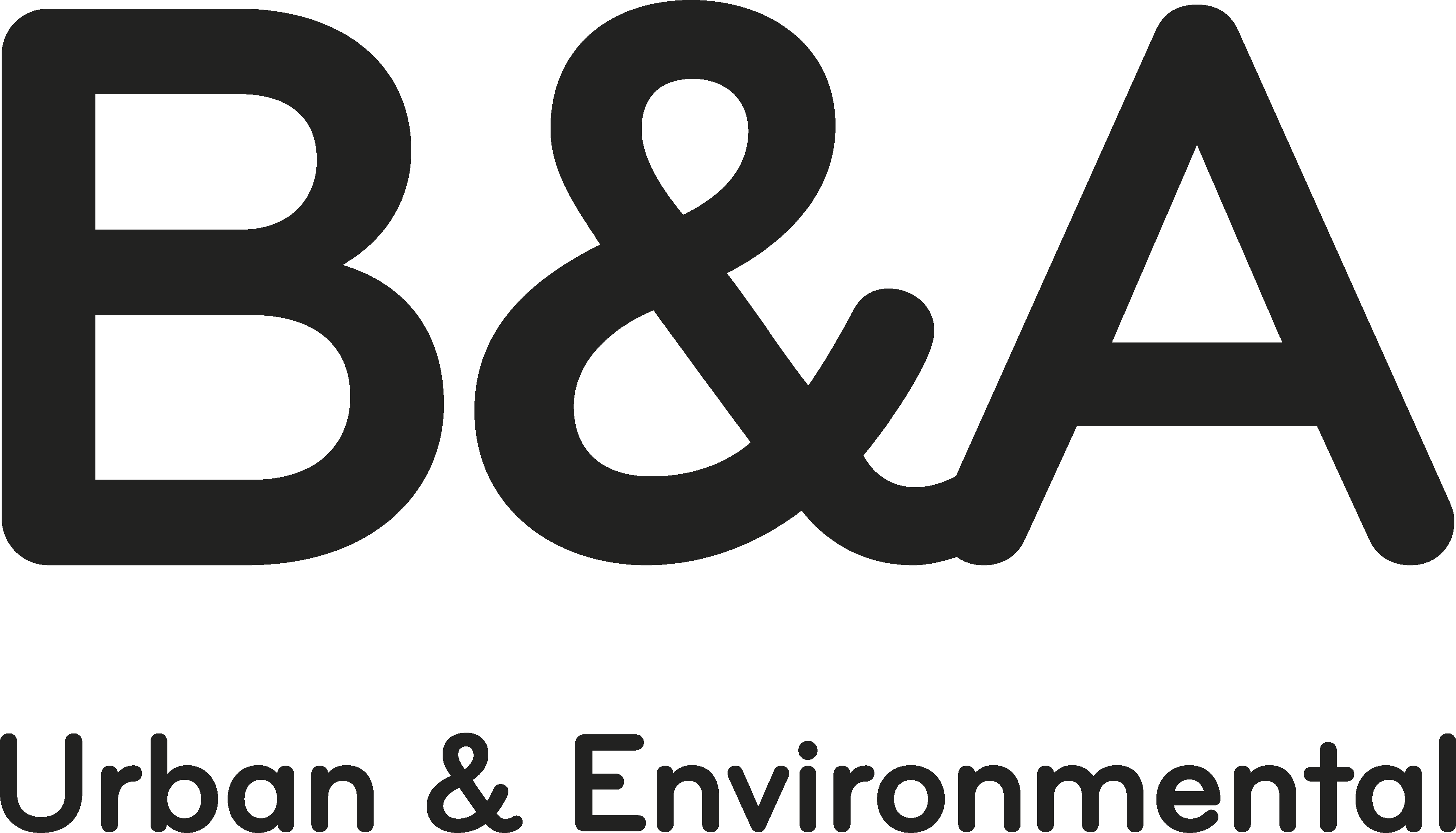